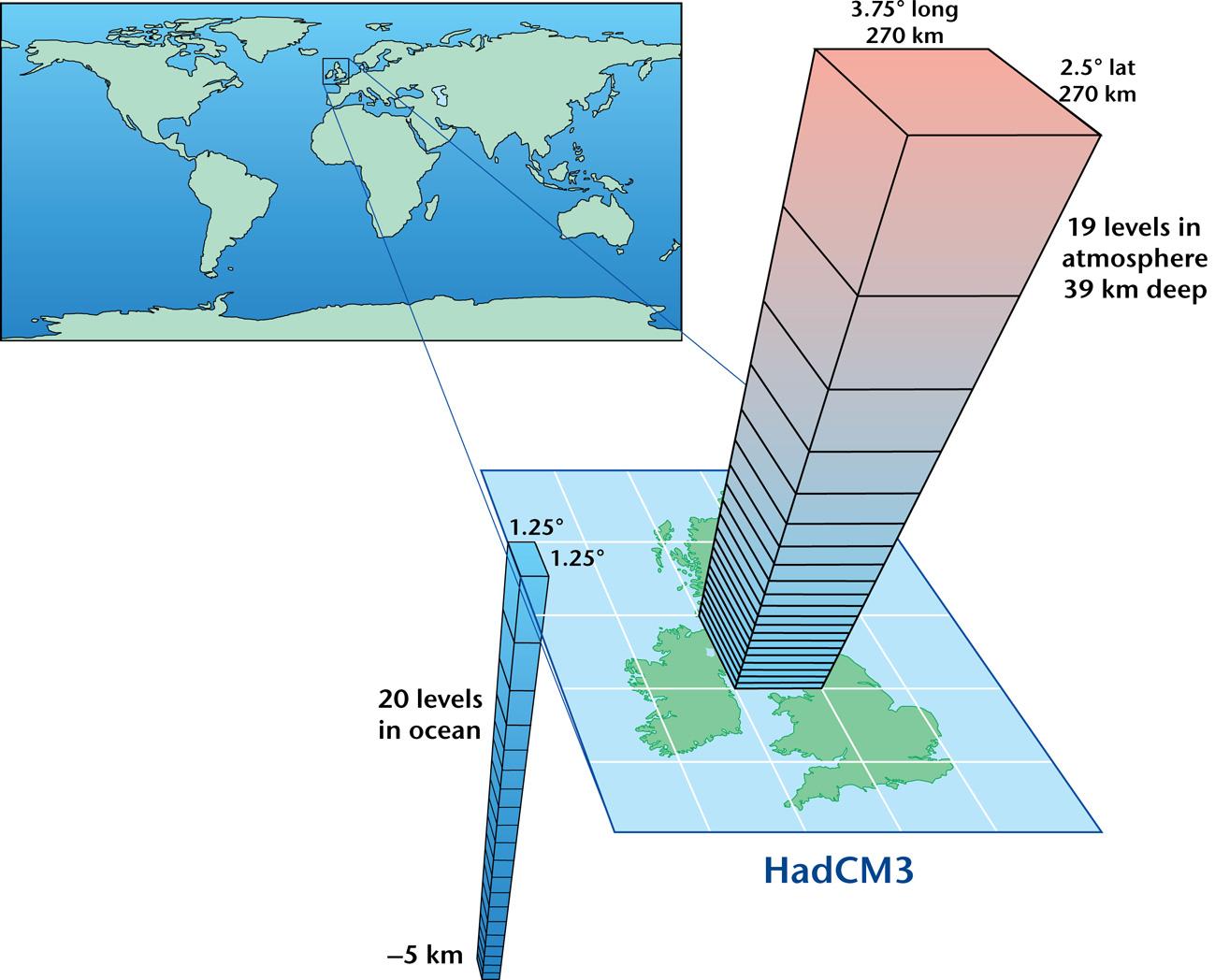 = 133,152 cells
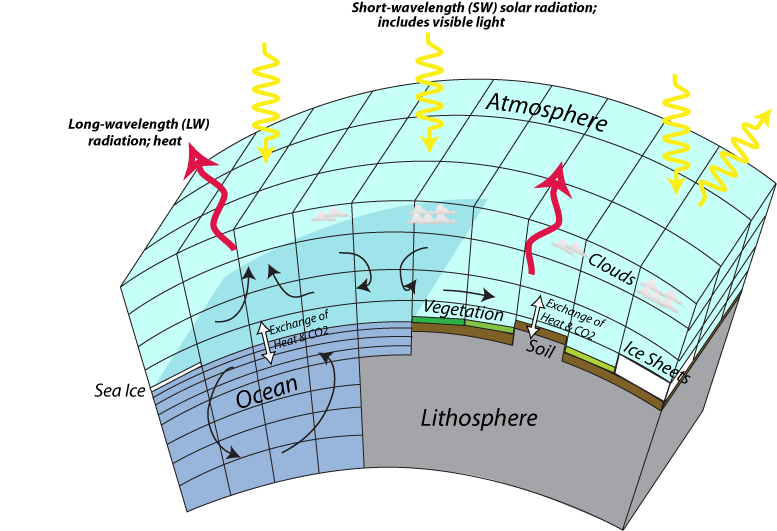 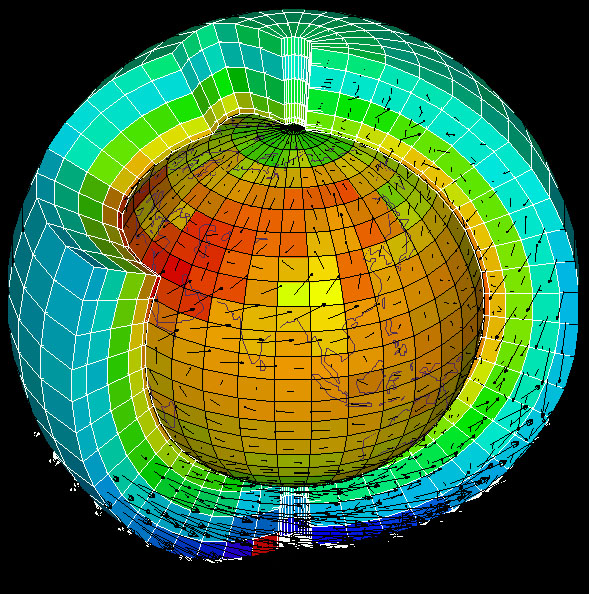 Also  see animation for projections of GCM through time
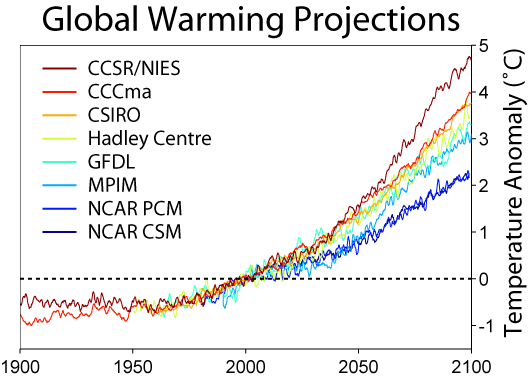